BÀI 1
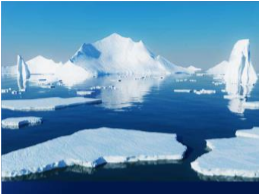 SỰ CHUYỂN THỂ CỦA NƯỚC
Tiết 1
VÀ VÒNG TUẦN HOÀN TRONG TỰ NHIÊN
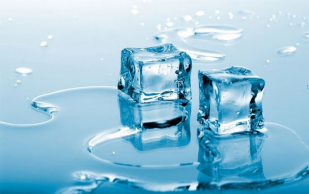 TRÒ CHƠI “MƯA RƠI”
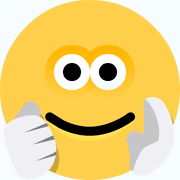 Quy định về động tác: Tay cao: vỗ tay to; tay ngang thắt lưng: vỗ tay vừa, tay xuống thấp: vỗ tay nhỏ (tương ứng với mưa to, mưa vừa, mưa nhỏ); phất tay hô “Ầm”
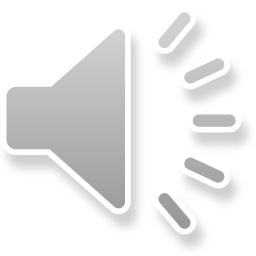 Quản trò hô các khẩu lệnh: mưa to, mưa vừa, mưa nhỏ kèm theo thực hiện các động tác vỗ tay
Người chơi thực hiện động tác theo khẩu lệnh của quản trò
Nếu quản trò phất tay thì người chơi sẽ hô “ầm ầm”
[Speaker Notes: Giáo viên cho HS chơi từ 3-5p]
NƯỚC TRONG CUỘC SỐNG
[Speaker Notes: GV cùng hs xem video]
CHIA SẺ VÍ DỤ VỀ NƯỚC TRONG CUỘC SỐNG
Quan sát các hình và cho biết các dạng của nước trong cuộc sống
Mưa
(Dạng lỏng)
Hơi nước/nước (Dạng khí/ lỏng)
Băng/nước
(Dạng rắn/ lỏng)
Tuyết (Dạng rắn)
[Speaker Notes: GV cho HS suy nghĩ xem nước có thể ở những dạng nào? HS quan sát hình ảnh và nêu các dạng của nước.]
CHIA SẺ VÍ DỤ VỀ NƯỚC TRONG CUỘC SỐNG
Nước có thể chuyển từ dạng này sang dạng khác không?
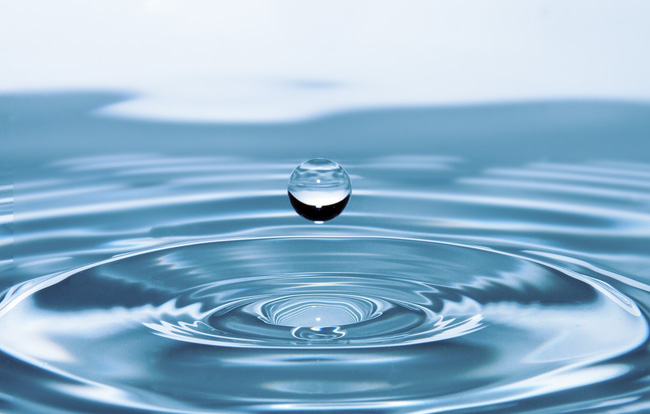 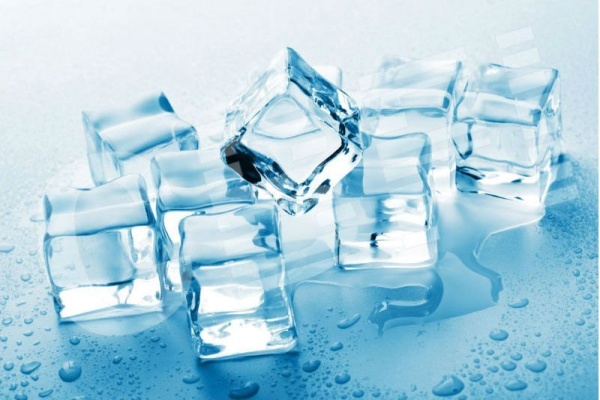 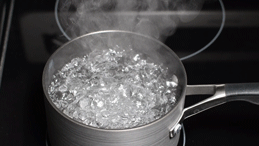 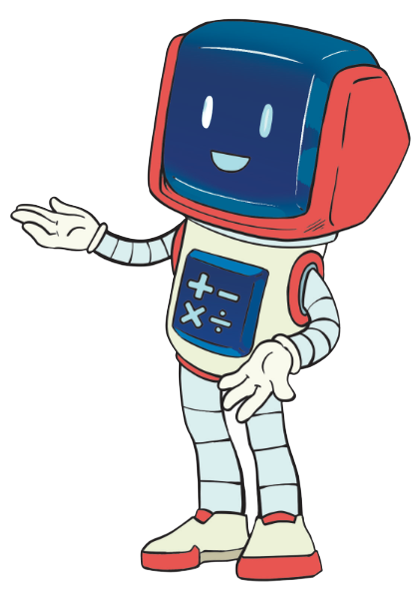 Chúng mình cùng làm 
mô hình vòng tuần hoàn của nước trong tự nhiên để tìm hiểu về sự chuyển thể của nước trong tự nhiên nhé!
[Speaker Notes: GV lấy ví dụ các dạng của nước trong tự nhiên và khẳng định: “nước có thể chuyển từ dạng này sang dạng khác“. Mở rộng thêm: nước có thể tồn tại ở thể rắn (nước đá, băng, tuyết), thể lỏng, thể khí (hơi nước).
GV nêu nhiệm vụ: làm mô hình vòng tuần hoàn của nước để hiểu rõ hơn về sự chuyển thể của nước trong tự nhiên nhé]
XÁC ĐỊNH CÁC THỂ CỦA NƯỚC
Thể lỏng
Thể khí
Thể rắn
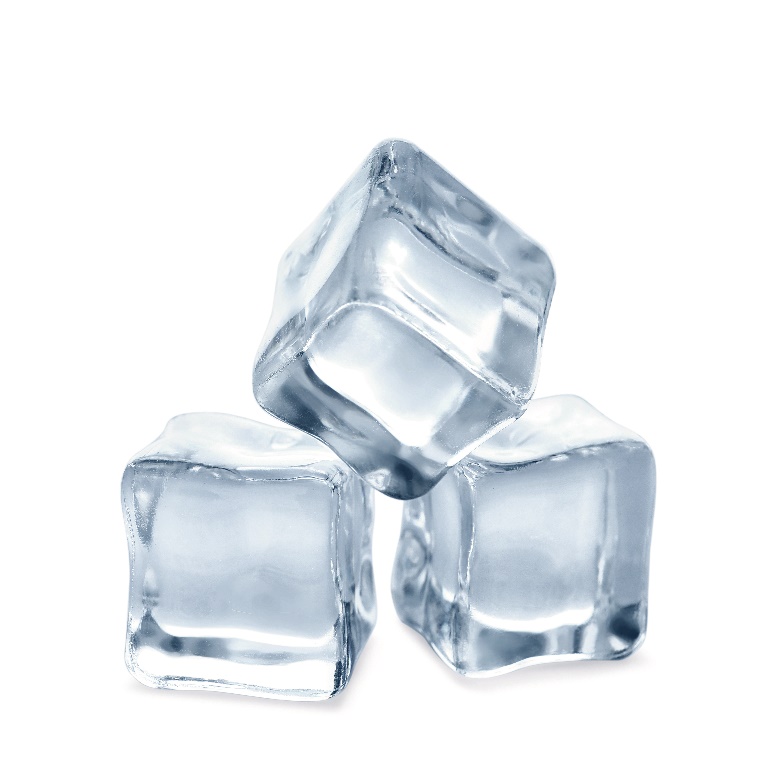 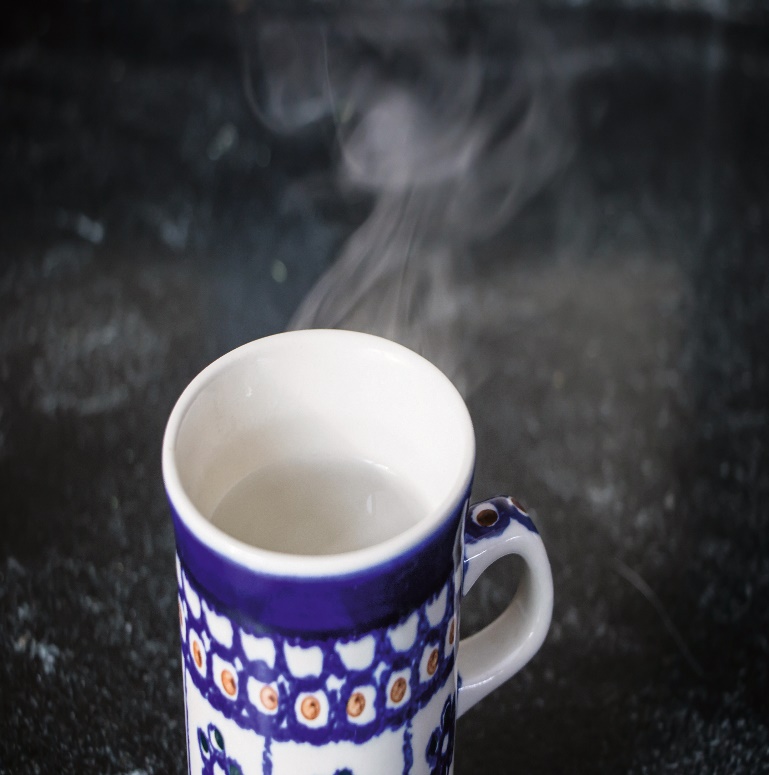 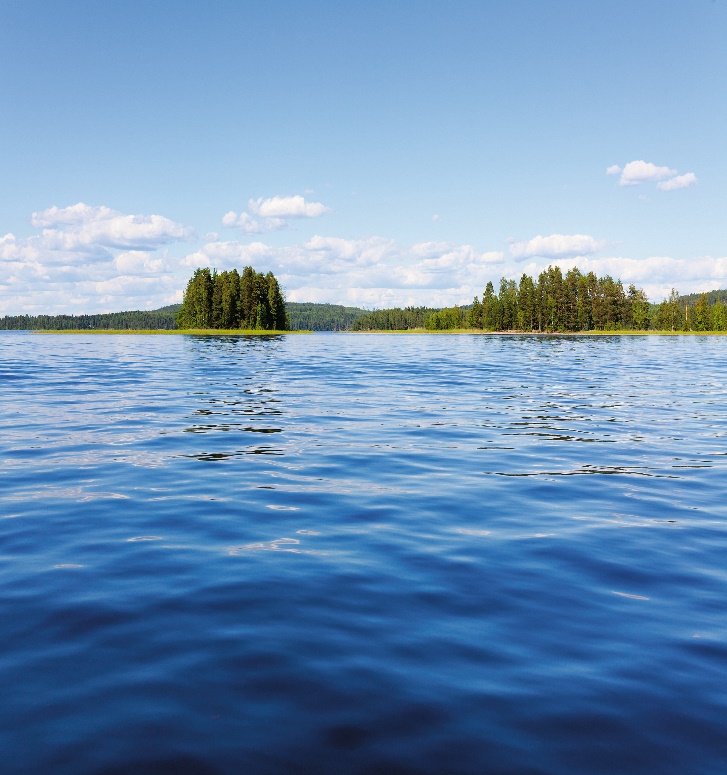 Sông
Cốc nước nóng
Đá viên
Dùng các từ: Thể rắn, Thể lỏng, Thể khí để gọi tên thể của nước trong mỗi hình sau
[Speaker Notes: GV đặt câu hỏi cho lần lượt từng hình, bấm vào hình ảnh để hiện ra đáp án]
TÌM HIỂU VỀ SỰ CHUYỂN THỂ CỦA NƯỚC
Mô tả sự thay đổi về thể của nước
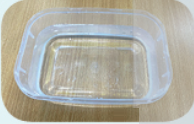 Đặt khay nước vào ngăn đá tủ lạnh
Sau vài giờ, lấy khay nước ra
Nóng chảy
1
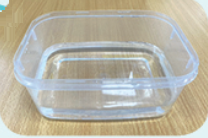 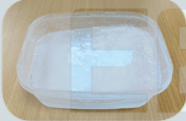 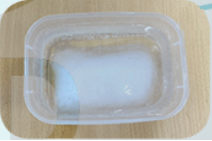 Đông đặc
Khay nước đá để bên ngoài môi trường sau thời gian dài
Khay nước đá để bên ngoài môi trường
3
2
[Speaker Notes: GV hỏi HS về sự thay đổi các thể của nước
Giải thích: Đông đặc là một quá trình chuyển trạng thái khi một chất chuyển từ trạng thái lỏng sang trạng thái rắn khi nhiệt độ của nó giảm xuống dưới nhiệt độ đông đặc
Nóng chảy là một quá trình vật lý đặc trưng với quá trình chuyển đổi của một chất chuyển từ trạng thái rắn sang trạng thái lỏng]
TÌM HIỂU VỀ SỰ CHUYỂN THỂ CỦA NƯỚC
Chỉ ra sự chuyển thể của nước trong các hình sau
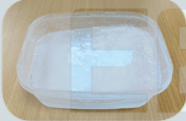 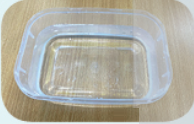 Nước chuyển từ thể lỏng sang thể rắn
Nước chuyển từ thể rắn sang thể lỏng
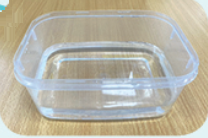 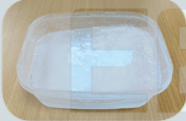 [Speaker Notes: HS thảo luận và trình bày kết quả thảo luận nhóm]
TÌM HIỂU VỀ SỰ CHUYỂN THỂ CỦA NƯỚC
Làm thí nghiệm theo hướng dẫn và ghi chép lại hiện tượng xảy ra với thể của nước ở trong cốc
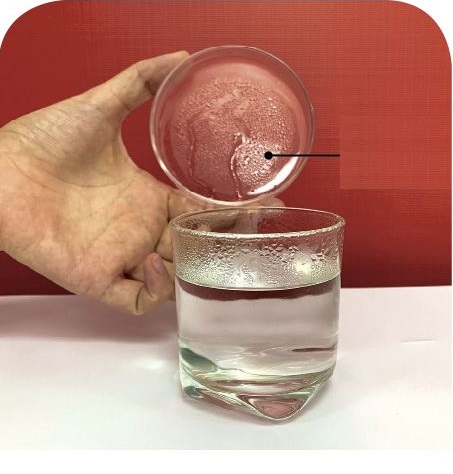 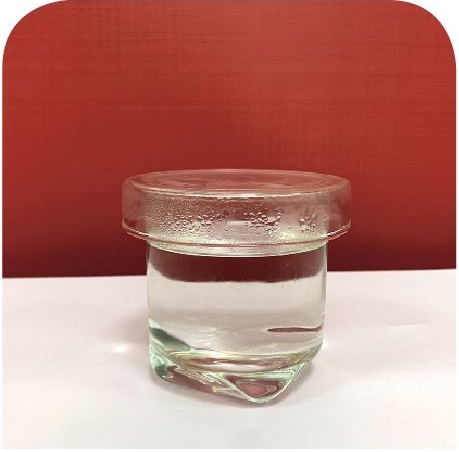 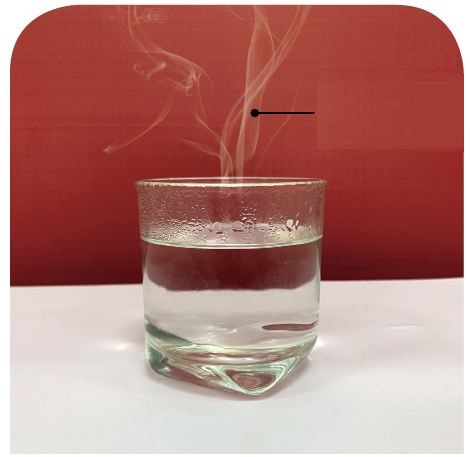 Ngưng tụ
Bay hơi
3
2
1
Sau vài phút nhấc chiếc đĩa ra khỏi cốc nước
Đổ nước nóng vào cốc
Úp chiếc đĩa lên cốc nước
[Speaker Notes: GV giải thích: bay hơi là một quá trình chuyển đổi từ thể lỏng sang thể khí
Ngưng tụ là quá trình thay đổi trạng thái vật chất từ trạng thái khí sang trạng thái lỏng và là quá trình ngược của bay hơi.]
TÌM HIỂU VỀ SỰ CHUYỂN THỂ CỦA NƯỚC
Trình bày sự chuyển thể của nước trong thí nghiệm
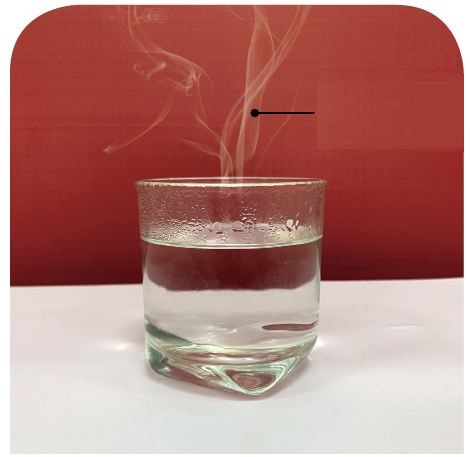 Nước từ thể lỏng chuyển sang thể khí
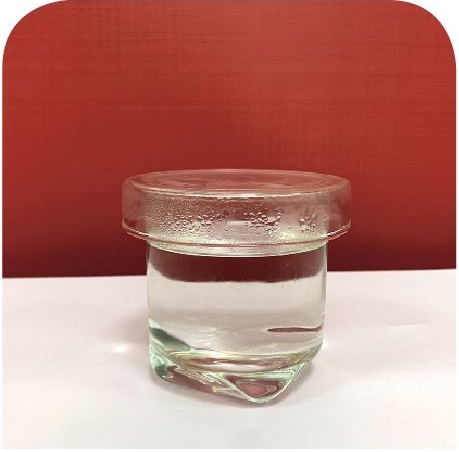 1
2
Nước chuyển từ thể khí sang thể lỏng
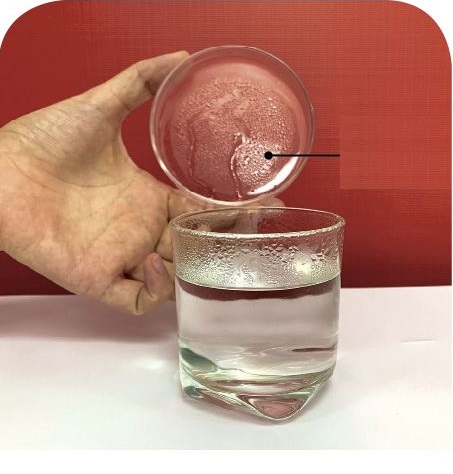 3
[Speaker Notes: HS thảo luận và trình bày kết quả thảo luận nhóm]
TÌM HIỂU VỀ SỰ CHUYỂN THỂ CỦA NƯỚC
Hoàn thiện sơ đồ mô tả sự chuyển thể của nước
Sắp xếp các hiện tượng dưới đây tương ứng với các dấu "?" trong sơ đồ để mô tả sự chuyển thể của nước.
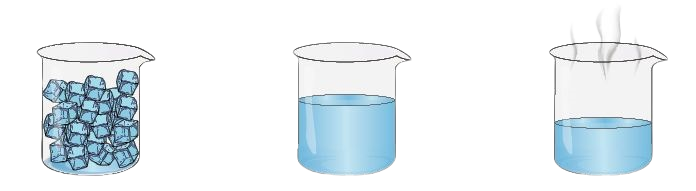 1
2
3
4
Nóng chảy
Bay hơi
Đông đặc
Ngưng tụ
[Speaker Notes: HS thảo luận và trình bày kết quả thảo luận nhóm
GV đặt vấn đề: tại sao em biết được đó là hiện tượng nào? Trong thực tế em đã nhìn thấy các hiện tượng này chưa? Ở đâu? Có xảy ra thường xuyên không?
GV bấm vào các ô số để điền kết quả đúng.]
TÌM HIỂU VỀ SỰ CHUYỂN THỂ CỦA NƯỚC
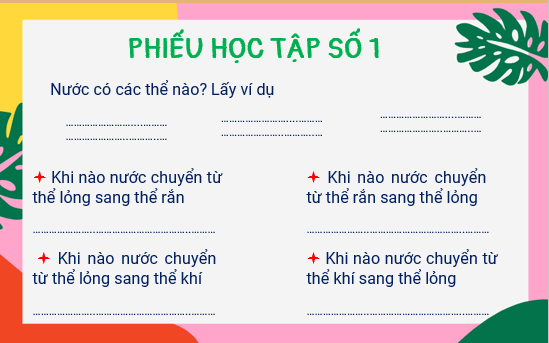 Thể khí, ví dụ: hơi nước
Thể lỏng, ví dụ: nước sông, nước biển
Thể rắn, ví dụ băng đá
Nước bị nóng chảy
Nước bị đông đặc
Nước bị bay hơi
Nước bị ngưng tụ
[Speaker Notes: GV hướng dẫn HS hoàn thiện phiếu học tập số 1. GV tổ chức cho mỗi nhóm cử đại diện lên trình bày phiếu của nhóm, các nhóm khác đặt câu hỏi cho nhóm trình bày trả lời
GV kết luận, đánh giá các nhóm]
BÀI TẬP VỀ NHÀ
Chuẩn bị các nguyên, vật liệu cho buổi học sau:
Giấy màu, đất nặn, kéo, keo dán, bút màu, bút chì, bìa cứng, xốp, màu nước
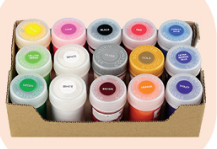 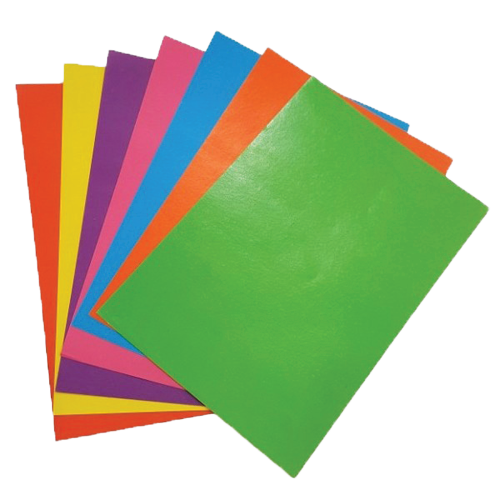 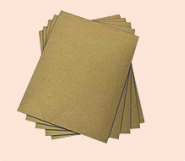 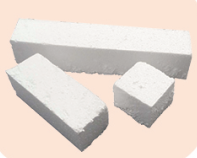 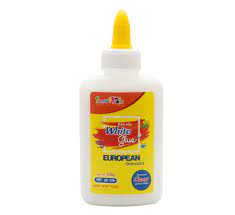 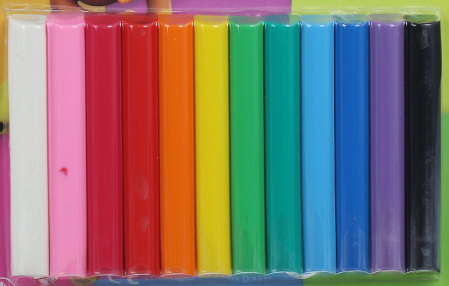 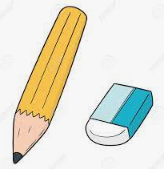 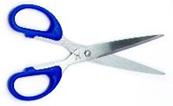 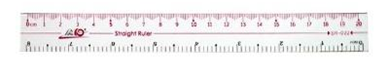 [Speaker Notes: Giao bài tập về nhà cho học sinh, yêu cầu học phân công chuẩn bị nguyên, vật liệu cho buổi học sau]
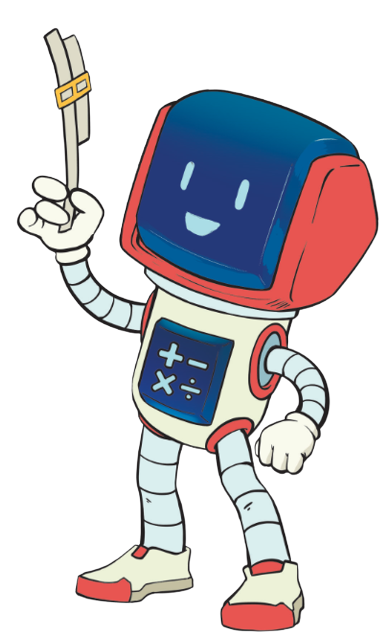 TẠM BIỆT CÁC EM
[Speaker Notes: Trong quá trình dạy học, GV thường xuyên khuyến khích HS bằng các câu khen khi HS trả lời đúng]
BÀI 1
SỰ CHUYỂN THỂ CỦA NƯỚC
Tiết 2
VÀ VÒNG TUẦN HOÀN TRONG TỰ NHIÊN
[Speaker Notes: Tiết học thực hành và vận dụng]
Mời các em cùng xem và tập 
Vũ điệu nước nhé
[Speaker Notes: HS thảo luận và trình bày kết quả thảo luận nhóm]
TÌM HIỂU VỀ VÒNG TUẦN HOÀN CỦA NƯỚC TRONG TỰ NHIÊN
Quan sát và đọc thông tin trong hình
Những giọt nước lớn rơi xuống tạo thành mưa, tuyết
Những giọt nhỏ tiếp tục ngưng tụ thành giọt nước lớn hơn
3
2
Ngưng tụ
Hơi nước ngưng tụ thành những giọt nước nhỏ và tạo thành mây




Nước mưa rơi xuống đất, sông, hồ, biển,…


Bay hơi
Mặt Trời làm nước nóng lên và bay hơi vào không khí
Đông đặc
4
1
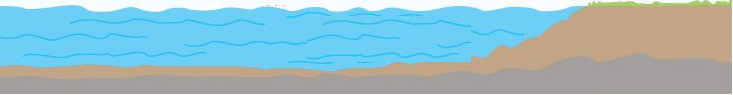 Nước ở mặt đất, ở sông, hồ, biển
[Speaker Notes: HS thảo luận và trình bày kết quả thảo luận nhóm dưới sự dẫn dắt từng bước của GV, nhấn mạnh do đâu nước chuyển thể được]
TÌM HIỂU VỀ VÒNG TUẦN HOÀN CỦA NƯỚC TRONG TỰ NHIÊN
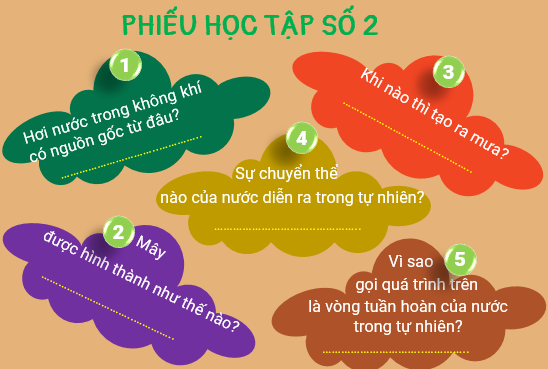 Mây đen có những giọt nước lớn rơi xuống tạo thành mưa
Mặt Trời làm nước nóng lên và bay hơi vào không khí
Bay hơi, ngưng tụ, đông đặc
Hơi nước ngưng tụ thành những giọt nước nhỏ và tạo thành mây
Quá trình này đi theo vòng tròn và lặp lại
[Speaker Notes: GV hướng dẫn HS hoàn thiện phiếu học tập số 2, chữ màu đỏ là gợi ý trả lời câu hỏi]
ĐỀ XUẤT Ý TƯỞNG VÀ CÁCH LÀM MÔ HÌNH 
VÒNG TUẦN HOÀN CỦA NƯỚC TRONG TỰ NHIÊN
Thảo luận và chia sẻ ý tưởng làm vòng tuần hoàn của nước trong tự nhiên
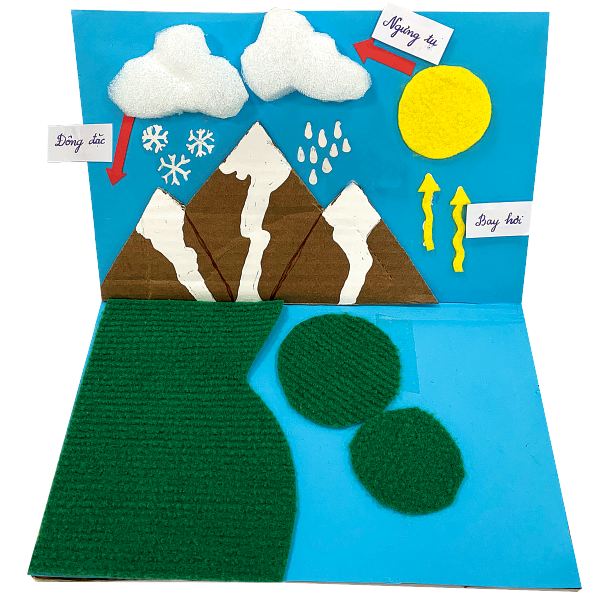 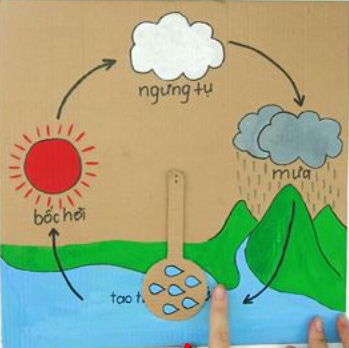 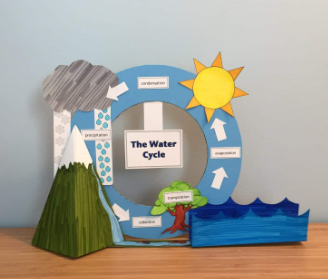 Gợi ý
[Speaker Notes: GV cho HS thảo luận nhóm để thống nhất ý tưởng của nhóm, hỗ trợ nếu nhóm gặp khó khăn trong việc thể hiện ý tưởng. GV chiếu tiêu chí về sản phẩm và yêu cầu nội dung thảo luận cần bám theo tiêu chí.]
ĐỀ XUẤT Ý TƯỞNG VÀ CÁCH LÀM MÔ HÌNH 
VÒNG TUẦN HOÀN CỦA NƯỚC TRONG TỰ NHIÊN
TIÊU CHÍ SẢN PHẨM
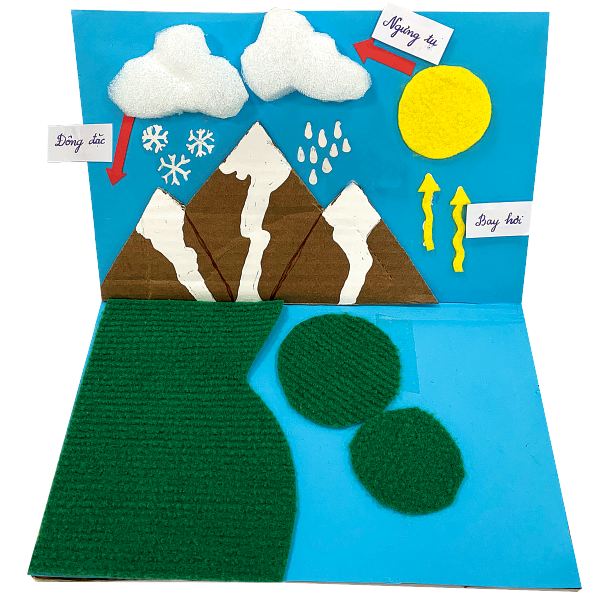 Thể hiện rõ sự chuyển thể của nước trong tự nhiên.
Chú thích đầy đủ, rõ ràng các quá trình chuyển thể của nước.
Vật liệu dễ kiếm, dễ sử dụng.
[Speaker Notes: GV nêu yêu cầu sản phẩm, trong đó có thể gợi mở cho HS cách làm sử dụng hình vẽ, cắt dán hoặc một số đồ chơi có sẵn thực hiện]
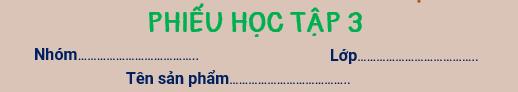 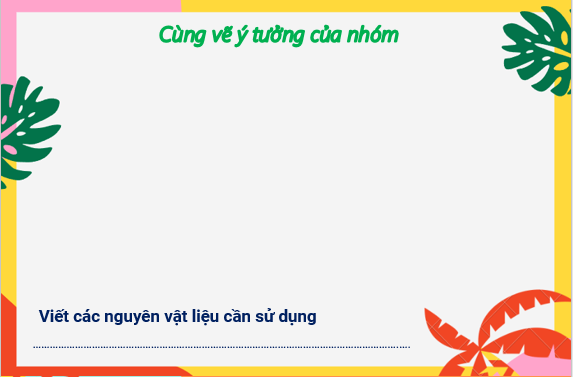 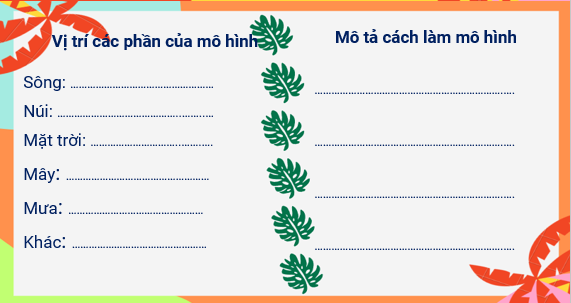 [Speaker Notes: GV cho nhóm HS thống nhất ý tưởng của nhóm, chuẩn bị nguyên vật liệu để thực hành, hoàn thiện phiếu học tập số 3]
LỰA CHỌN Ý TƯỞNG VÀ CÁCH LÀM MÔ HÌNH 
VÒNG TUẦN HOÀN CỦA NƯỚC TRONG TỰ NHIÊN
MỖI NHÓM TRÌNH BÀY CÁCH LÀM CỦA MÌNH
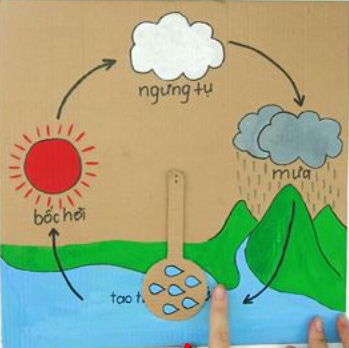 CÁC NHÓM KHÁC ĐẶT CÂU HỎI
[Speaker Notes: Đại diện từng nhóm lên trình bày ý tưởng của nhóm qua phiếu học tập số 3]
LÀM MÔ HÌNH VÒNG TUẦN HOÀN CỦA NƯỚC TRONG TỰ NHIÊN
Lựa chọn dụng cụ và vật liệu
Giấy màu, đất nặn, kéo, keo dán, bút màu, bút chì, bìa cứng, xốp, màu nước
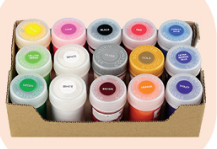 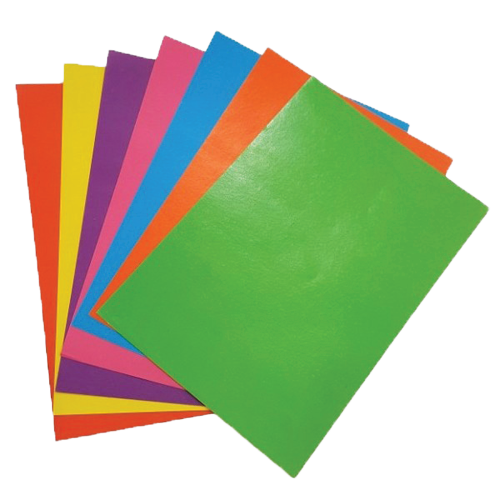 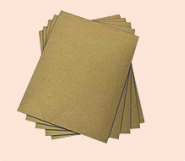 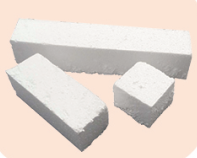 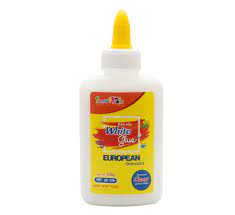 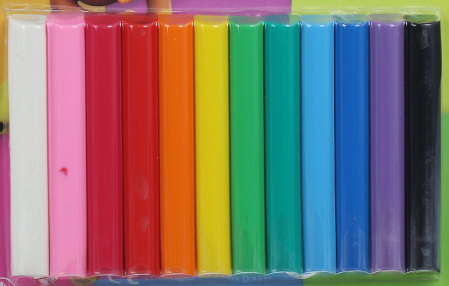 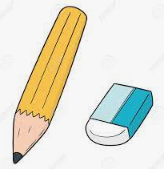 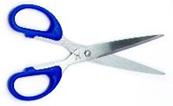 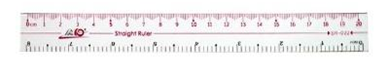 [Speaker Notes: HS lựa chọn nguyên vật liệu phù hợp]
LÀM MÔ HÌNH VÒNG TUẦN HOÀN CỦA NƯỚC TRONG TỰ NHIÊN
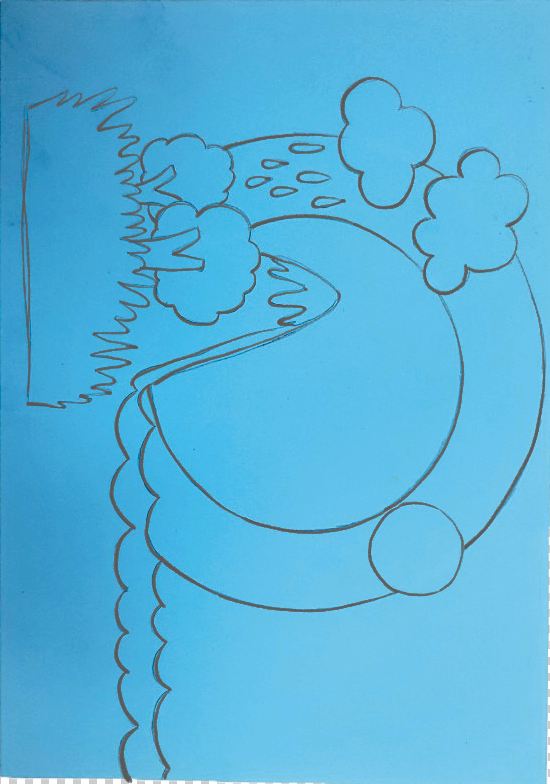 Bước 1
Phác thảo cảnh quan trên mô hình (núi sông, biển, Mặt Trời, mây,...)
[Speaker Notes: GV hướng dẫn HS vẽ hình với đầy đủ cảnh quan]
LÀM MÔ HÌNH VÒNG TUẦN HOÀN CỦA NƯỚC TRONG TỰ NHIÊN
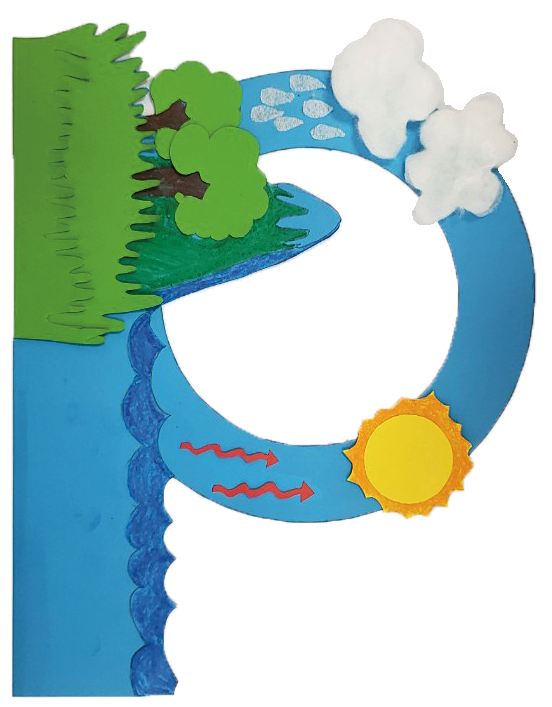 Bước 2
Tạo hình ảnh về các thể của nước (cắt, xé, dán, đắp đất nặn) lên bản phác thảo thể hiện các thể của nước
[Speaker Notes: HS cắt, dán hình vẽ vào mô hình]
LÀM MÔ HÌNH VÒNG TUẦN HOÀN CỦA NƯỚC TRONG TỰ NHIÊN
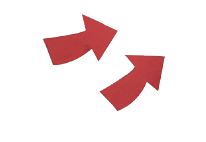 Bước 3
Tạo các mũi tên chỉ hướng chuyển thể của nước
[Speaker Notes: GV hướng dẫn HS thực hiện]
LÀM MÔ HÌNH VÒNG TUẦN HOÀN CỦA NƯỚC TRONG TỰ NHIÊN
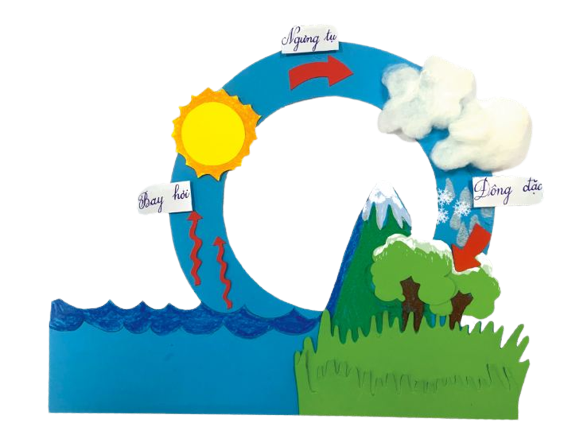 Bước 4
Trang trí và hoàn thiện mô hình
[Speaker Notes: Hoàn thiện mô hình]
LÀM MÔ HÌNH VÒNG TUẦN HOÀN CỦA NƯỚC TRONG TỰ NHIÊN
Kiểm tra và điều chỉnh sản phẩm theo các tiêu chí
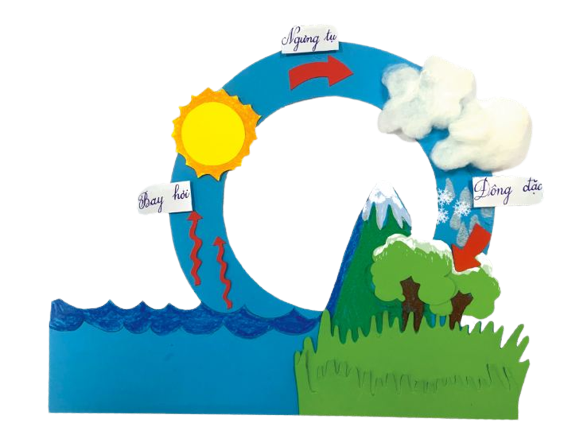 Thể hiện rõ sự chuyển thể của nước trong tự nhiên.
Chú thích đầy đủ, rõ ràng các quá trình chuyển thể của nước.
Vật liệu dễ kiếm, dễ sử dụng.
Nếu không đảm bảo theo đúng tiêu chí, em hãy làm lại nhé
[Speaker Notes: Kiểm tra tiêu chí từ sản phẩm vừa làm được. Khuyến khích HS sáng tạo để tạo ra sản phẩm độc đáo trưng bày trong lớp]
TRƯNG BÀY VÀ GIỚI THIỆU MÔ HÌNH VÒNG TUẦN HOÀN CỦA NƯỚC TRONG TỰ NHIÊN
Trưng bày và giới thiệu sản phẩm theo gợi ý
Các em hãy giới thiệu về:
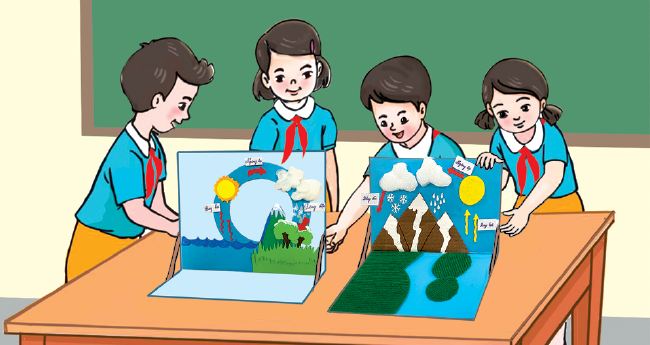 Vòng tuần hoàn của nước trong tự nhiên thể hiện trên mô hình
Vật liệu sử dụng
Khó khăn và thuận lợi khi làm mô hình
[Speaker Notes: Cho từng nhóm HS trình bày sản phẩm của nhóm theo mẫu, các nhóm khác đặt câu hỏi]
SỬ DỤNG MÔ HÌNH VỪA LÀM, GIẢI THÍCH CHO BẠN VỀ HIỆN TƯỢNG XẢY RA MƯA
[Speaker Notes: Gợi ý, HS có thể chọn một trong các cây gia đình của các nhóm để trình bày, hoặc tự nghĩ ra hình ảnh khác để trình bày]
ĐÁNH GIÁ SẢN PHẨM
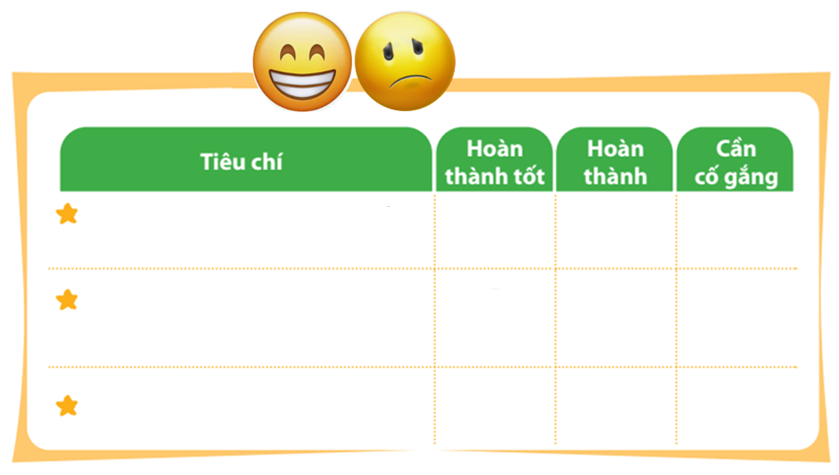 Thực hiện đánh giá bằng hình dán
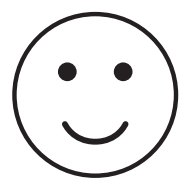 Thể hiện rõ sự chuyển thể của nước trong tự nhiên.
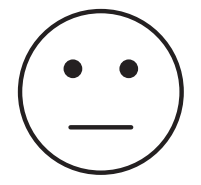 Chú thích đầy đủ, rõ ràng các quá trình chuyển thể của nước.
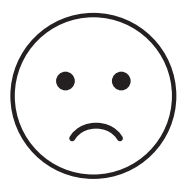 Vật liệu dễ kiếm, dễ sử dụng.
[Speaker Notes: GV hướng dẫn HS đánh giá theo từng tiêu chí bằng hình dán. Có thể tặng thêm hình dán cho điểm sáng tạo, làm nhanh, đẹp]
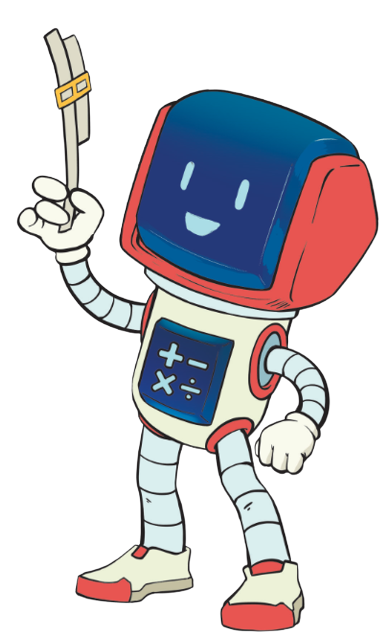 TẠM BIỆT CÁC EM